SINIF REHBERLİK PROGRAMI(SRP) VE ETKİNLİKLERİ EĞİTİMİ
1739 sayılı Millî Eğitim Temel Kanunu’nda ifade edilen Türk Millî Eğitimi’nin Genel Amaçları ile Temel İlkeleri ve 2023 Eğitim Vizyonu esas alınarak hazırlanmıştır. Program 2023 Eğitim Vizyonu’na paralel olarak sadece beceri kazandırmayı değil, öğrencilerin edindikleri bilgileri beceriye, becerilerini de görgüye taşımalarına katkı sağlamayı amaçlamaktadır.
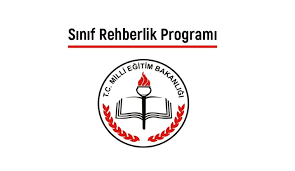 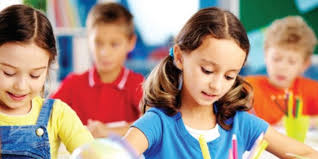 VİZYON
Bugünün çocuklarını yarının sağlıklı, başarılı ve iyi oluş düzeyi yüksek bireyleri olarak yetiştirmektir.
SINIF REHBERLİK ETKİNLİKLERİ
Sınıf Rehberlik Programlarının uygulanması sürecinde kullanılacak, öğretmenlere yol gösterici sınıf rehberlik etkinlik örneklerinin hazırlanması ihtiyacı ortaya çıkmıştır. Bu kapsamda Sınıf Rehberlik Programı’nda yer alan her bir kazanım için ikişer örnek etkinlik geliştirilmiş ve Sınıf Rehberlik Etkinlikleri Seti oluşturulmuştur. 
Okul Öncesi Sınıf Rehberlik Etkinlikleri (2 Cilt)
İlkokul Sınıf Rehberlik Etkinlikleri (2 Cilt)
Ortaokul Sınıf Rehberlik Etkinlikleri (2 Cilt)
Ortaöğretim Sınıf Rehberlik Etkinlikleri (2 Cilt) olmak üzere 8 kitaptan oluşmaktadır.
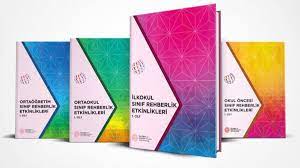 SINIF REHBERLİK PROGRAMLARININ AMAÇLARI
SINIF REHBERLİK PROGRAMI ÖZELLİKLERİ
SINIF REHBERLİK PROGRAMI ETKİNLİKLERİNİN GENEL YAPISI
AKADEMİK GELİŞİM ALANI
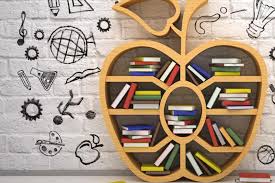 Bireyin (öğrencinin) eğitim ve öğrenme yaşantıları vasıtasıyla geliştiği yönünü ifade eden bir kavramdır. 
Sadece okulla sınırlı değildir.
Okul içinde ve dışında yaşam boyu devam eden bir süreçtir.
Akademik Gelişim Alanı Amaçları
Akademik gelişim alanı kapsamında öğrencilerin; 

I) Öğrenim gördükleri okula ve okulun çevresine uyum sağlamalarına, eğitsel amaçları çerçevesinde okul ve okulun çevresindeki imkânlardan yararlanmalarına, okul ve sınıf kurallarını benimsemelerine ve okula aidiyet duygusu geliştirmelerine katkı sağlayacak bilgi, beceri ve tutumu edinmeleri,
II) Akademik çalışmalarında devamlılık, kararlılık ve çaba gösterme, sorumluluk üstlenme, çalışmalarına değer verme ve hayat boyu öğrenme konularına yönelik uygun akademik anlayış ve sorumluluk bilinci geliştirmeleri, 

III) Akademik gelişimleri ve başarıları için gereken bilgi, beceri ve tutumu kazanmaları, onları eğitsel başarıya götüren strateji, yöntem ve teknikleri edinmeleri amaçlanmaktadır.
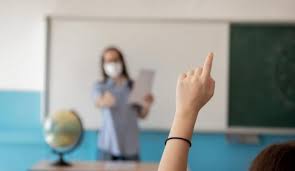 Bu amaçlar için aşağıdaki yeterlikler belirlenmiştir:


Okula ve okulun çevresine uyum 
Akademik anlayış ve sorumluluk bilinci geliştirme 
Eğitsel planlama ve başarı
Akademik Gelişim Alanının Kazanım Sayıları
Akademik gelişim alanında 65 kazanım bulunmakta ancak bazı sınıf düzeylerinde aynı kazanımların tekrar edilmesi nedeniyle toplam 116 kazanım yer almaktadır. Akademik gelişim alanı yeterlikleri incelendiğinde; 

 Okula ve okulun çevresine uyum yeterlik alanında 18, 

Akademik anlayış ve sorumluluk bilinci geliştirme yeterlik alanında 20

 Eğitsel planlama ve başarı yeterlik alanında 27 kazanım bulunmaktadır.
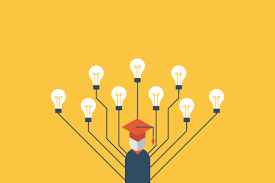 Akademik Gelişim Alanı Kazanımlarının Sınıf Düzeylerine Göre Dağılımı
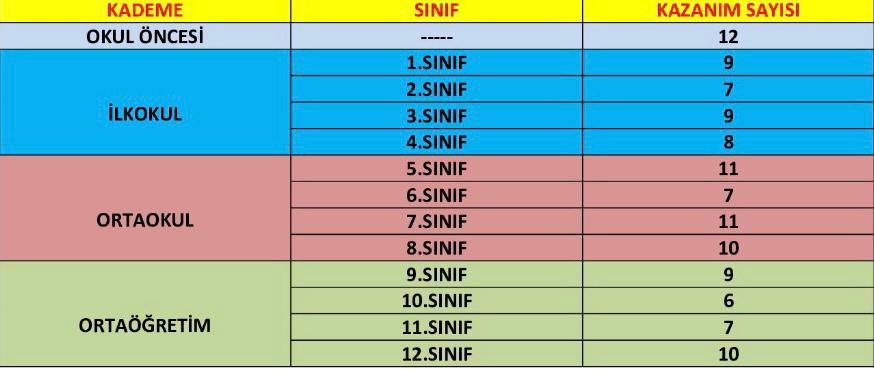 KARİYER GELİŞİM ALANI AMAÇLARI
Kariyer gelişim alanı kapsamında öğrencilerin; 

I) Kariyer gelişimi sürecinde kariyer bilgisini kullanarak kariyer farkındalığı kazanmaları, 

II) Eğitsel süreçleri kariyer amaçları ile ilişkilendirerek kariyer hazırlığı yapmaları, 

III) Kariyer kararı vererek kariyer planını uygulamaya koymaları amaçlanmaktadır.
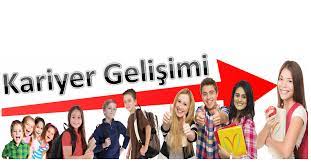 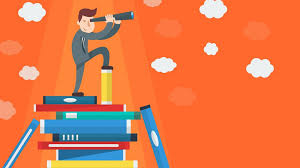 Bu amaçlar için aşağıdaki yeterlikler belirlenmiştir:

A) Kariyer Farkındalığı 

B) Kariyer Hazırlığı 

C) Kariyer Planlama
Kariyer Gelişim Alanının Kazanım Sayıları 

Kariyer gelişim alanında 62 kazanım bulunmakta ancak bazı sınıf düzeylerinde aynı kazanımların tekrar edilmesi nedeniyle toplam 78 kazanım yer almaktadır. 

Kariyer gelişim alanı yeterlikleri incelendiğinde; 
 
 Kariyer farkındalığı yeterlik alanında 32 kazanım, 

Kariyer hazırlığı yeterlik alanında 15 kazanım, 

 Kariyer planlama yeterlik alanında 15 kazanım bulunmaktadır.
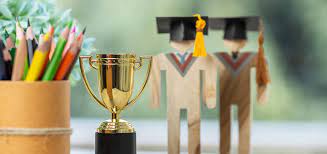 Kariyer Gelişim Alanı Kazanımlarının Sınıf Düzeylerine Göre Dağılımı
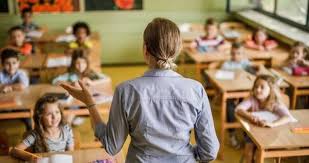 SOSYAL-DUYGUSAL GELİŞİM ALANI
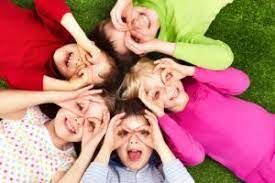 Sosyal Duygusal Gelişim Alanı Amaçları 

Sosyal duygusal gelişim alanı kapsamında öğrencilerin; 

I) Kendilerini tanımaları, duygularını anlamaları ve yönetmeleri, kişilerarası sağlıklı ilişkiler geliştirmeleri için gerekli bilgi, tutum ve davranışları edinmeleri, 

II) Kararlar vermeleri, amaçlar oluşturmaları, amaçlara ulaşmak için gerekli önlemleri almaları ve bu yönde çaba göstermeleri, 

III) Kişisel güvenliğini sağlamaları ve yaşam becerileri geliştirmeleri amaçlanmaktadır.
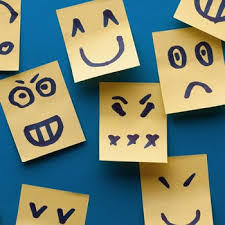 Bu amaçlar için aşağıdaki yeterlikler belirlenmiştir:

A) Benlik Farkındalığı 

B) Duyguları Anlama ve Yönetme 

C) Kişiler Arası Beceriler 

D) Karar Verme 

E) Kişisel Güvenliğini Sağlama
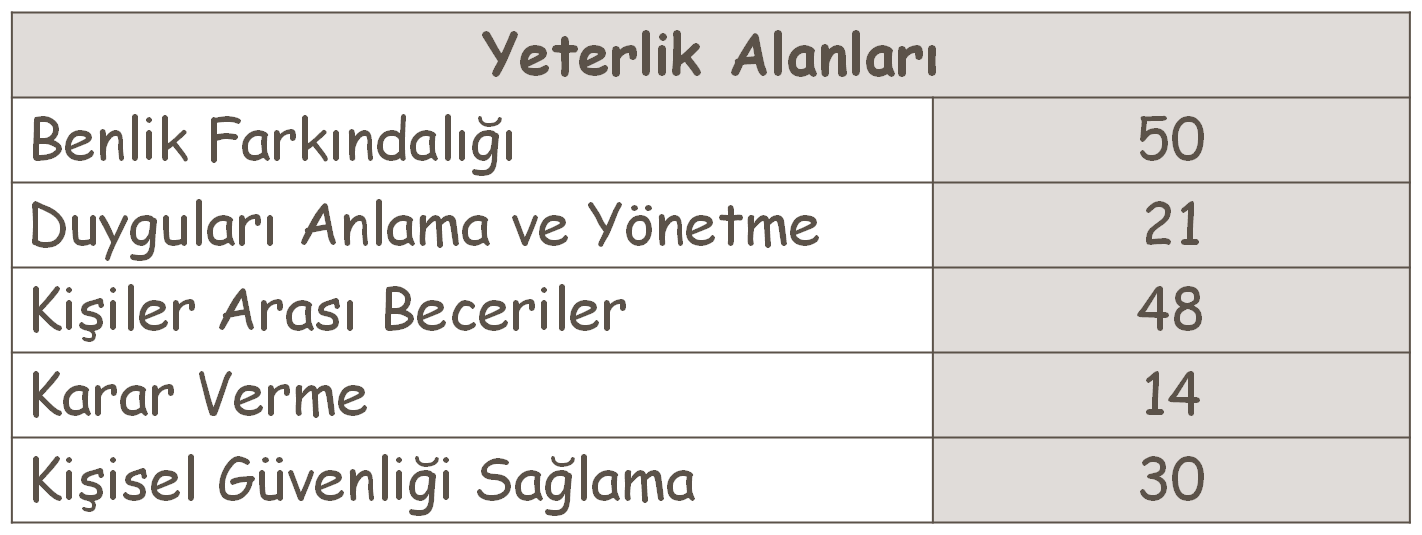 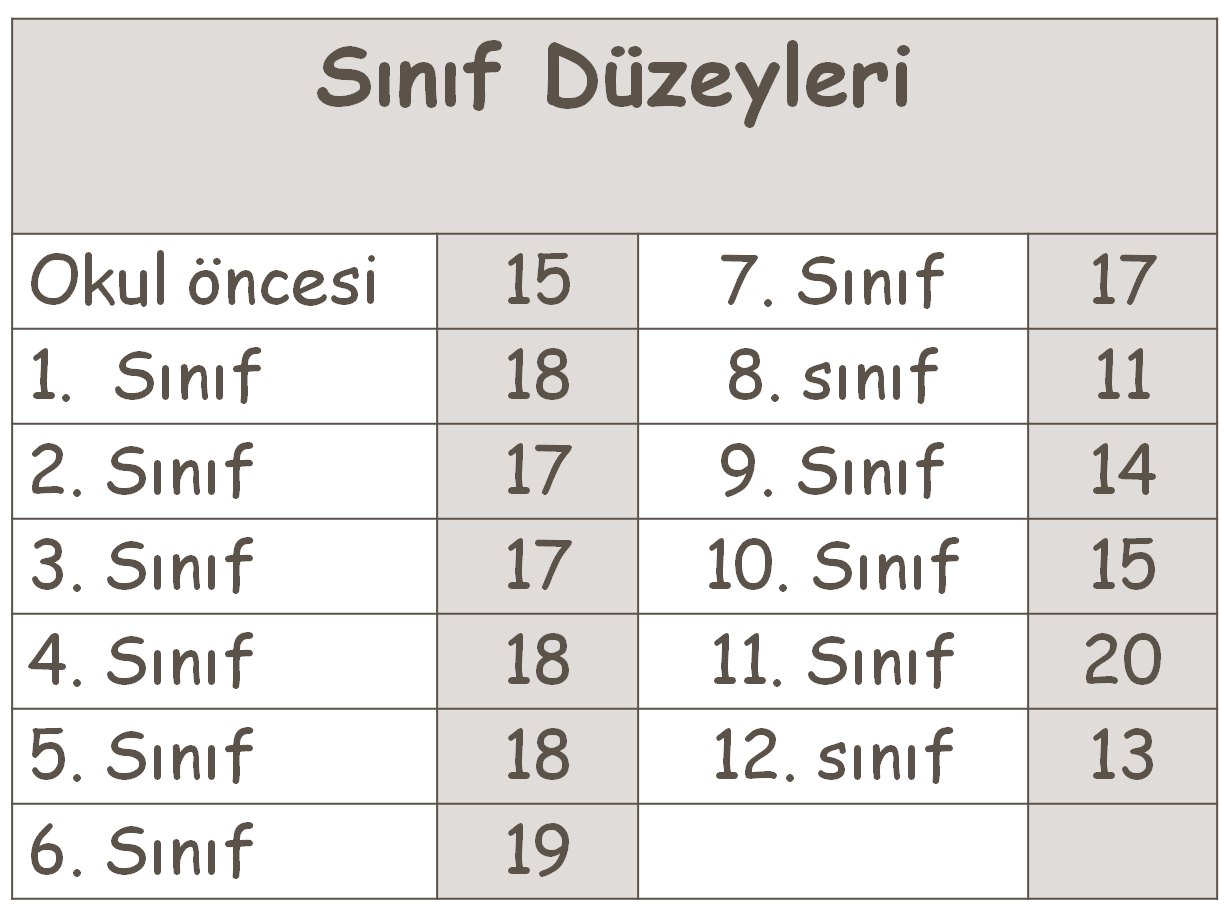 Kazanımlar sınıf düzeylerine göre incelendiğinde;
ETKİNLİKLER UYGULANIRKEN DİKKAT EDİLMESİ GEREKENLER
Sınıf Rehberlik Etkinlikleri Dökümanlarına Ulaşım
Örnek Sınıf Rehberlik Programlarına https://siirtram.meb.k12.tr adresinde;  Rehberlik ve Psikolojik Danışma alt başlığındaki Formlar  kısmından ulaşabilirsiniz..

 Sınıf Rehberlik Etkinliklerine ise; https://siirtram.meb.k12.tr adresinde bulunan Duyurular kısmından ulaşabilirsiniz.
Okul Rehber Öğretmeni/Psikolojik Danışmanın Uygulayacağı Kazanımlar ve Haftaları
Dijital Sınıf Rehberlik Etkinlikleri PlatformuDİSREP
Hazırlanan sınıf rehberlik etkinliklerinin değişen ihtiyaçlar doğrultusunda dijital olarak kullanılabilmesi, öğretmenlerin kullanacakları materyal çeşitliliğini artırabilmek amacıyla etkinlikleri dijital olarak uyarlanmasına yönelik çalışmalar gerçekleştirilmiş ve   Dijital Sınıf Rehberlik Etkinlikleri Platformu (DİSREP) oluşturulmuştur. 
	Bu platform aracılığıyla sınıf rehberlik etkinliklerini uygulama sürecinde öğrenciler; bilgisayar, telefon, tablet vb. aracılığıyla da sınıf rehberlik etkinliklerinin uygulanmasına katılabileceklerdir. 
https://orgm.meb.gov.tr/disrep/
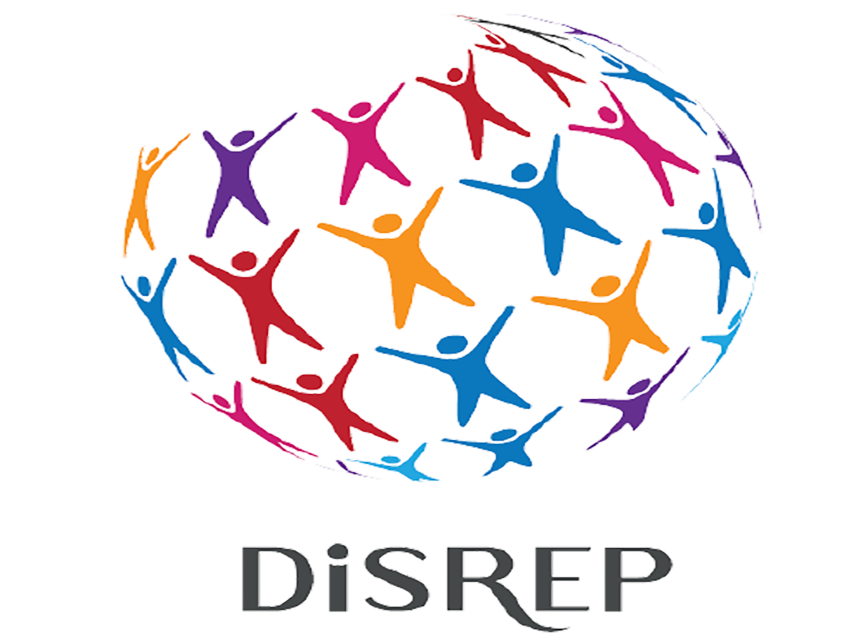 Dijital Sınıf Rehberlik Etkinlikleri PlatformuDİSREP
SINIF REHBERLİK ETKİNLİKLERİNİN UYGULANMASI
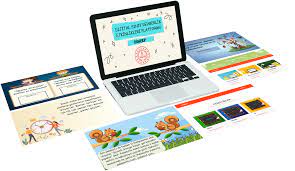 Programda yer alan kazanımlara ilişkin etkinliklerin çoğunun sınıf rehber öğretmenleri tarafından, belirli kazanımlara ilişkin etkinliklerin ise okul rehber öğretmeni/psikolojik danışmanı tarafından uygulanması gerekmektedir. Sınıf Rehberlik Programı’nda okul rehberlik öğretmeni/psikolojik danışmanı tarafından özellikle uygulanması belirtilen kazanımlar açıklamalar bölümünde belirtilmiş, bu kazanımlar dışındaki diğer kazanımlara yönelik etkinlikler; okul öncesinde okul öncesi öğretmeni, ilkokulda sınıf öğretmeni, ortaokul ve liselerde sınıf rehber öğretmenleri tarafından uygulanacaktır.
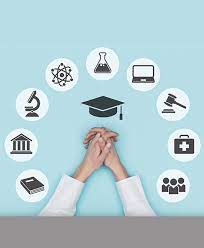 Programdaki kazanımların sırası ve bu kazanımlara ilişkin etkinliklerin yapılacağı haftalar uyum (oryantasyon) süreci, dönem içi ara tatiller, belirli günler ve haftalar, sınav dönemleri, üst öğretim kurumuna geçiş dönemleri, kazanımların ön koşullarının sağlanmış olması gibi belirli dönemler dikkate alınarak hazırlanmıştır. Bununla birlikte sınıf rehber öğretmenleri ve okul rehber öğretmenleri/psikolojik danışmanları Millî Eğitim Bakanlığının önceliklerine, bölge, il, okul ve öğrenci özellikleri ve ihtiyaçlarına göre kazanımların sırasında ve uygulama haftalarında değişiklik yapabilirler.
Unutulmaması gereken önemli bir nokta  tüm etkinliklerin “örnek” etkinlikler olduğudur. Okul psikolojik danışmanları/rehber öğretmenleri ve sınıf rehber öğretmenleri, sınıf rehberlik programlarına ve kazanımlara bağlı kalmak kaydıyla, kendi görev yaptığı bölgenin, okulun, sınıfın şartlarını ve ihtiyaçlarını göz önünde bulundurarak özgün etkinlikler geliştirebilir ve bunları kullanabilir. Örnek etkinliklerin geliştirilmesinde dikkat edilmesi gereken hususlara etkinlik kitaplarında yer verilmiştir.(sonradan silinecek)
İhtiyaç duyulması halinde kullanabileceğiniz alternatif yöntemlerin ve özel gereksinimli öğrencileriniz  için  yapabileceğiniz düzenlemelerin yer aldığı uygulayıcıya not kısmı dikkatle okunmalıdır.

Etkinlikte öğrencilere bilgi ya da geribildirim verilebilmesi için hazırlanmış olan etkinlik bilgi notu etkinlik öncesinde incelenmelidir.
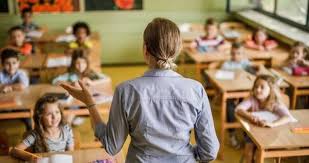 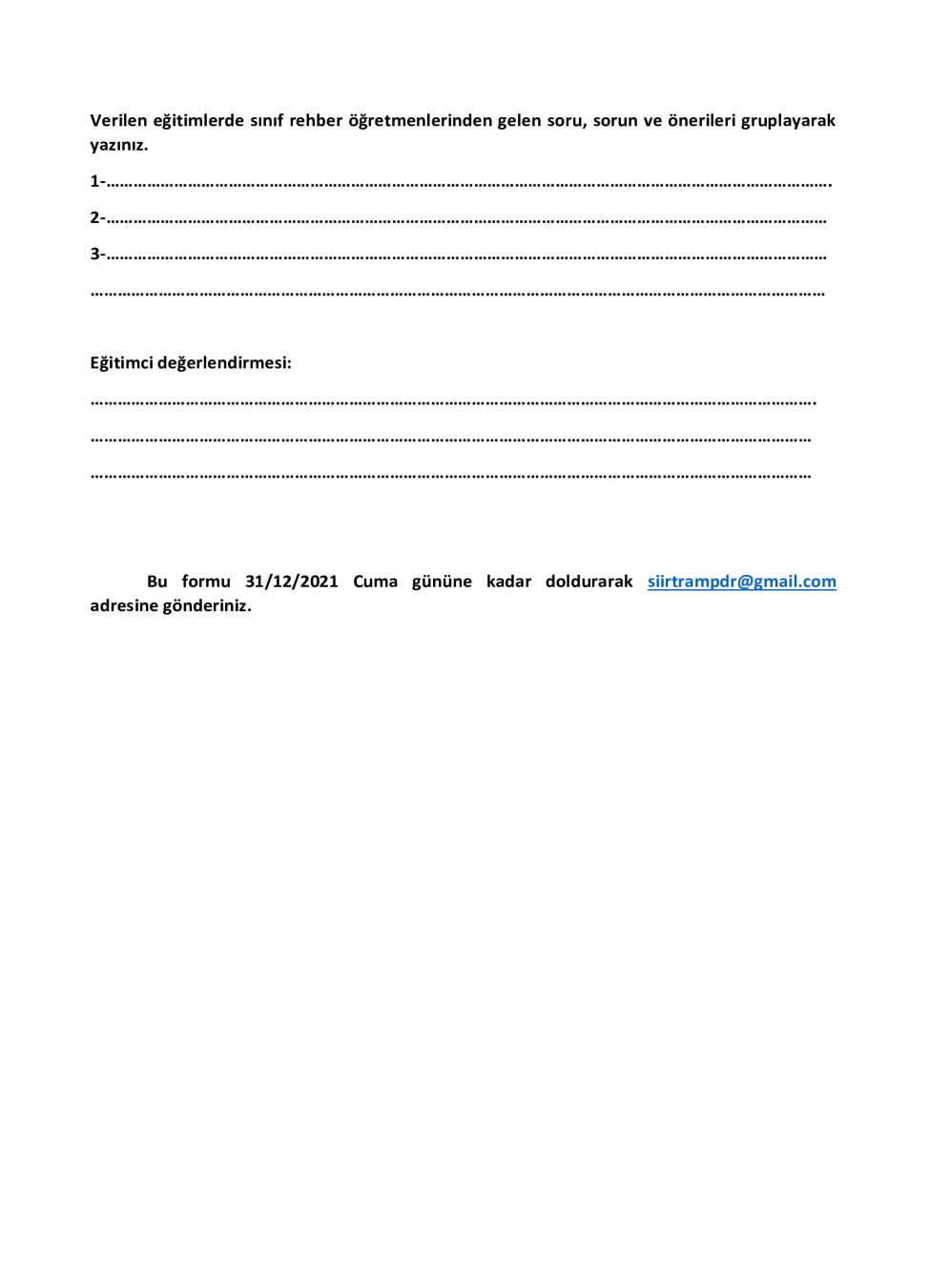